Domestication of Dogs
Wolves to Dogs-Two hypotheses

https://www.youtube.com/watch?v=nzwYJzAY1go
Cats
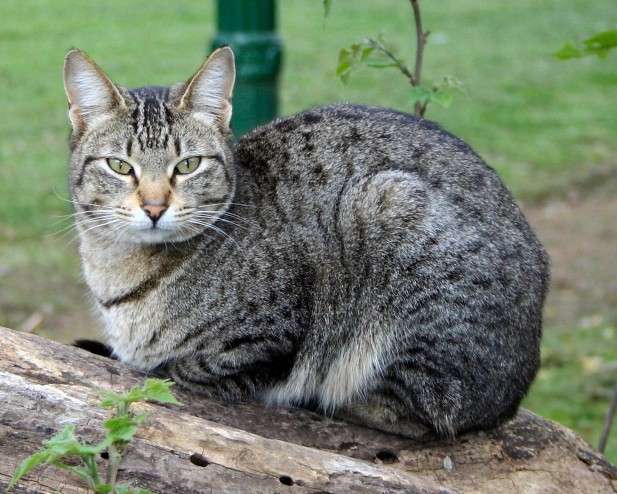 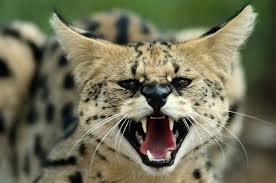 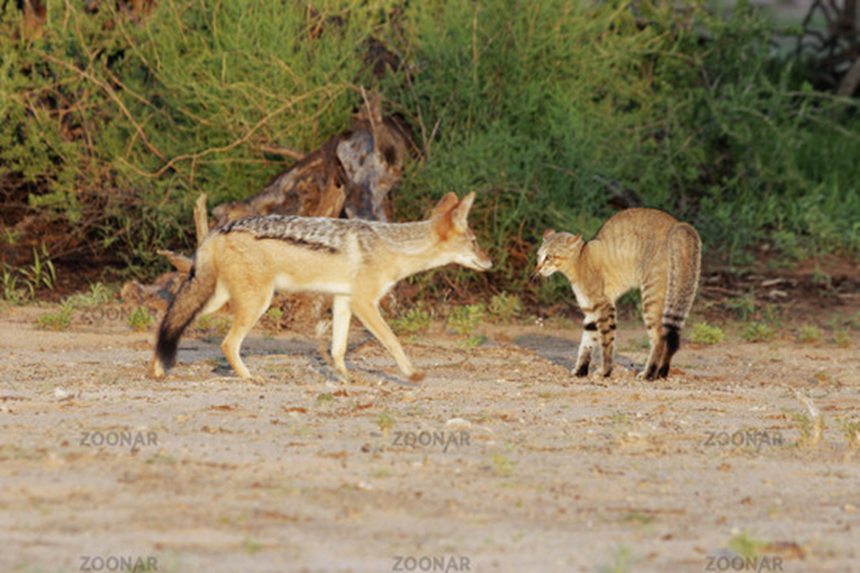 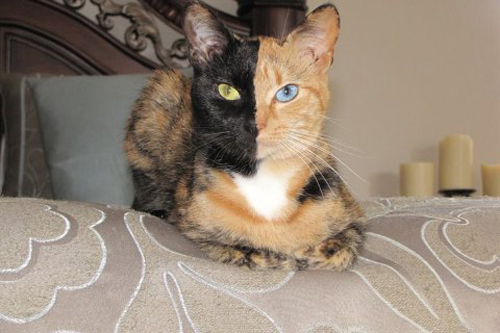 Cats
Cat thought to be domesticated 8,000-10,000 years ago. 

2004 Study found genetic evidence the cat descended from African Wildcats (Felis silvestri lybica) in the near and mid-east
“Oldest known pet cat? 9,500-year-old burial found on Cyprus”. John Pickrell. National Geographic News. April, 8, 2004
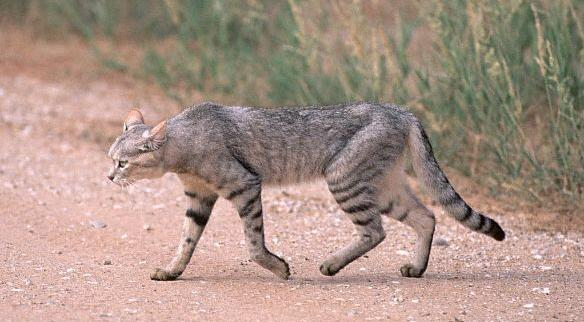 Cats
Domesticated 3,500 years ago- Evidence via pictures of cats have been found in the Egyptian tombs.  
The domestic cat controlled rats and mice and therefore, disease. Companionship as well as.
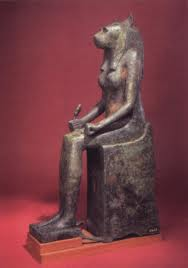 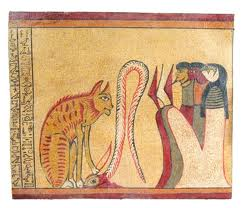 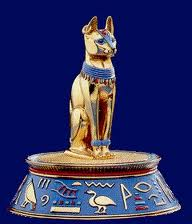 Cats
How do you think cats were domesticated?
Is there the same controversy as with the wolves?
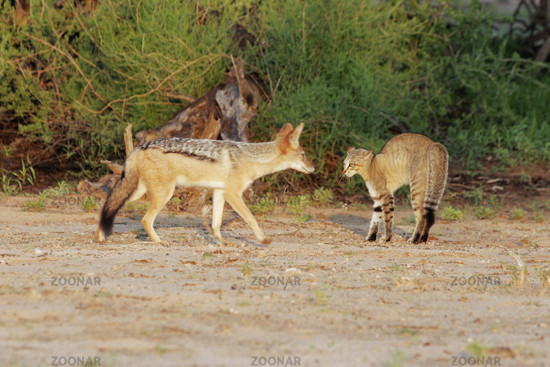 Cats
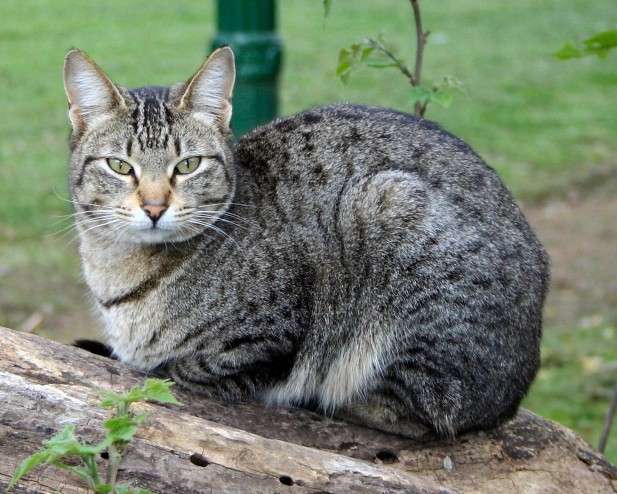 Flipping Cats!!!!



https://www.youtube.com/watch?v=RtWbpyjJqrU&feature=youtu.be
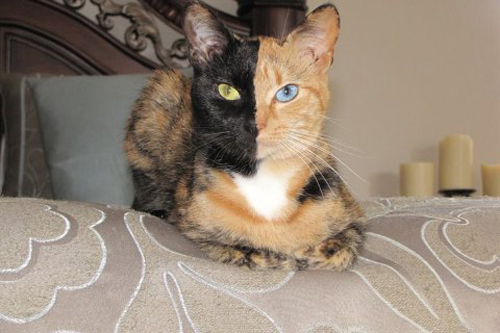 Livestock
Livestock- domesticated animals raised in an agricultural setting for commodities, i.e. food, fiber, and labor.
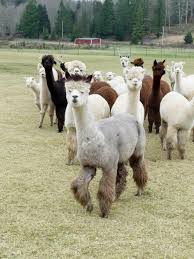 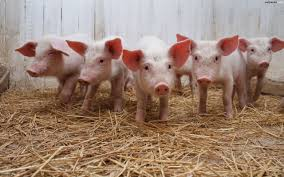 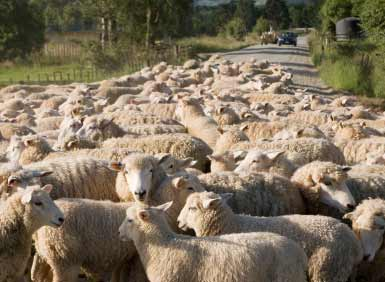 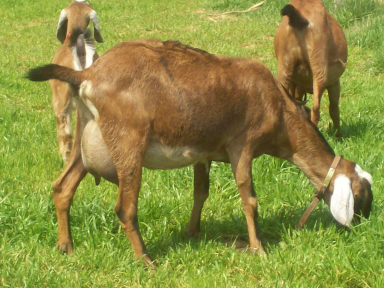 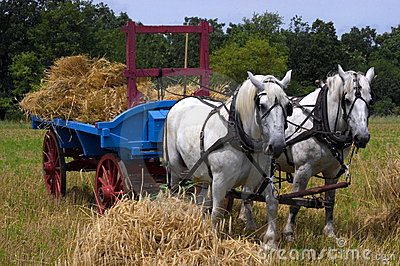 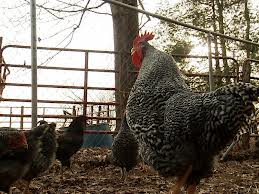 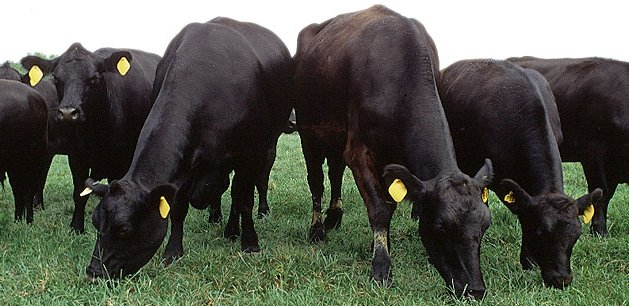 Domestication of Livestock
What was one of the first livestock animals to be domesticated ?
Jungle fowl or as we know today the      CHICKEN.

Why?
Take a few minutes to read the reason….
Jungle Fowl Article-read and respond
Domestication of Livestock
NH Red-Gallus gallus domesticus
Red Jungle fowl-Gallus gallus
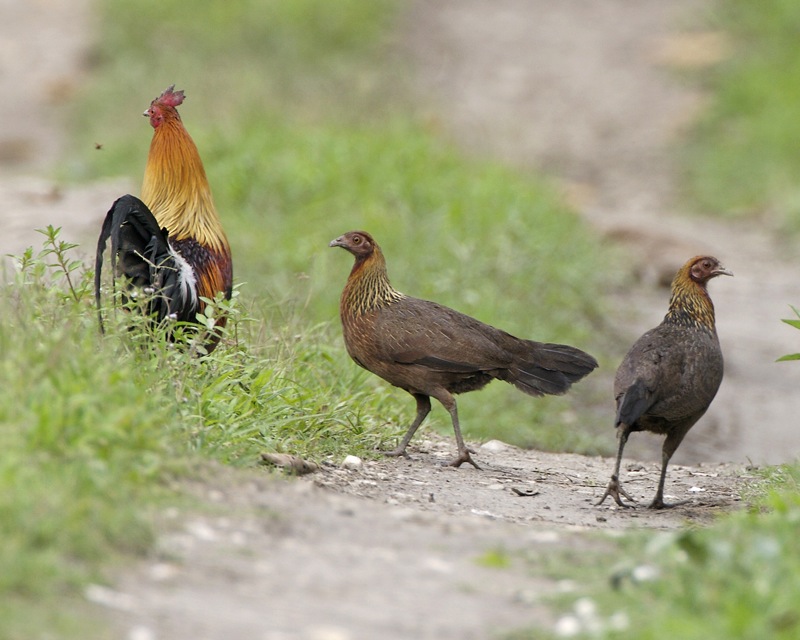 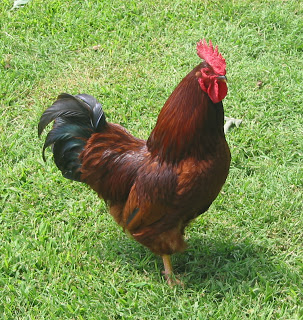 Domestication of Livestock
The private life of chickens-Video
The Private Life of Chickens
https://www.youtube.com/watch?v=1c06xOF4uQ8